4
1
To be able to spell words with multiple sound-spelling patterns
To spell words that contain graphemes with the long a sound
This week’s words: neighbor, pavement, breakage, population, reindeer, complain, yesterday, savings, abeyance, dangerous
Starter
Can you sort these words according to the number of syllables?
1.1
consider
straighten
guarding
difficult
quarter
accidentally
important
century
peculiar
possible
2 Syllables
3 Syllables
4 Syllables
This Week’s Words
Do you know what they all mean?
What do the words have in common?
1.2
population
neighbor
yesterday
savings
abeyance
breakage
dangerous
reindeer
pavement
complain
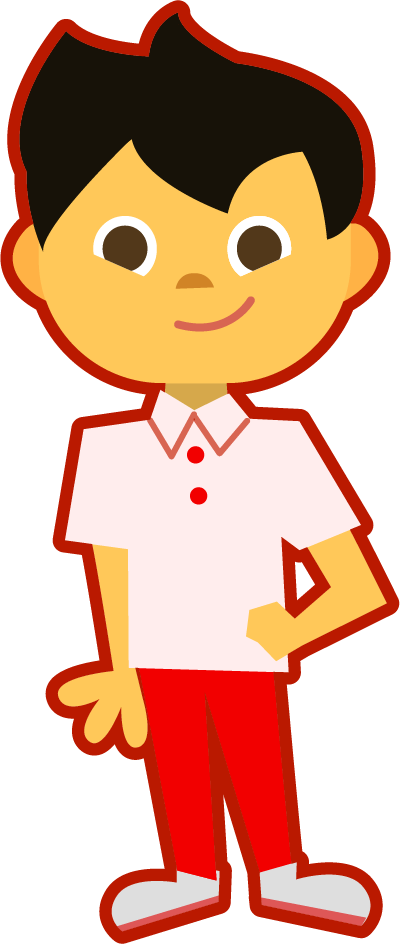 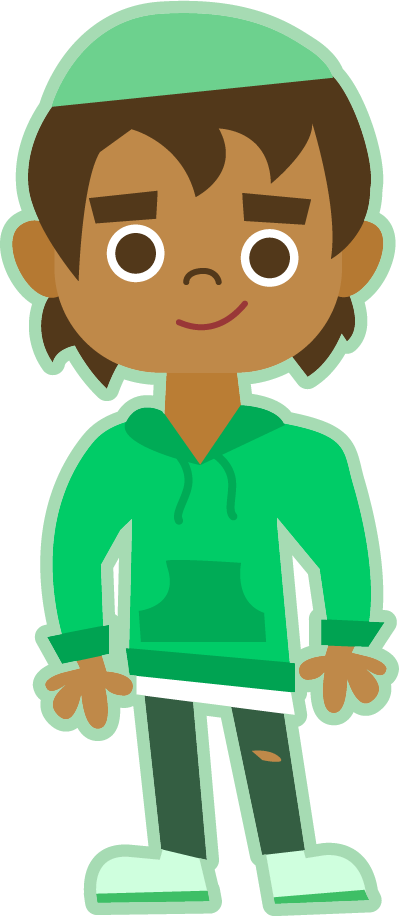 population
neighbor
savings
dangerous
abeyance
breakage
complain
Which words have parts that seem tricky to spell?
All these words have the long a sound.
Tricky Spellings
1.3
population
neighbor
savings
dangerous
abeyance
breakage
complain
-tion is a final stable syllable that almost always spells /sh/-/u/-/n/
-or at the end of words often spells the /ur/ sound
When adding a vowel suffix to words ending in e, drop the e.
save + ing = saving      populate + ation = population
The /us/ sound at the end of words is often spelled with ous for adjectives and us for nouns.
The /u/ (schwa) sound as the first syllable or at the end of the last syllable is often spelled with a.
-age at the end of words often spells the /ige/ or /uge/ sounds; in French words it spells the /oge/ sound.
The o in com- (and con-) at the start of words often spells the /u/ (schwa) sound.
Word Sort
Can you sort this week’s words by the number of syllables?
1.4
neighbor
breakage
complain
abeyance
pavement
population
yesterday
dangerous
savings
reindeer
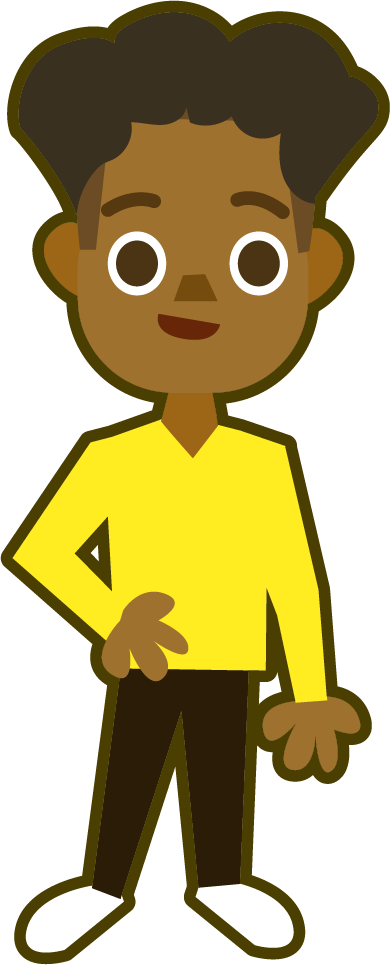 How many syllables are in each word?
Hum each word. Each hum will stand for a syllable.
4 Syllables
2 Syllables
3 Syllables
This Week’s Words
Do you know which patterns are the most common 
and which ones are more rarely used?
1.5
yesterday
population
neighbor
savings
complain
dangerous
abeyance
pavement
breakage
reindeer
Common
Most Common
Very Rare
Rare
ea
ei
ey
eigh
ai
ay
a_e
a
Etymology
Where does the word neighbor come from?
1.6
The word neighbor comes from the Middle English neighebor (one who lives near another) which comes from the Old English nēahgebūr.

nēah (near) + gebur (dweller); related to bur (dwelling), from Proto-Germanic (ga)būraz
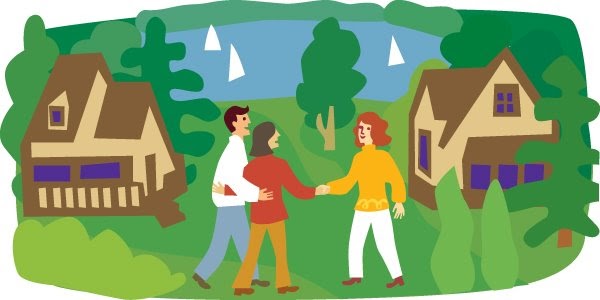 Wave hello to a near dweller in your class!
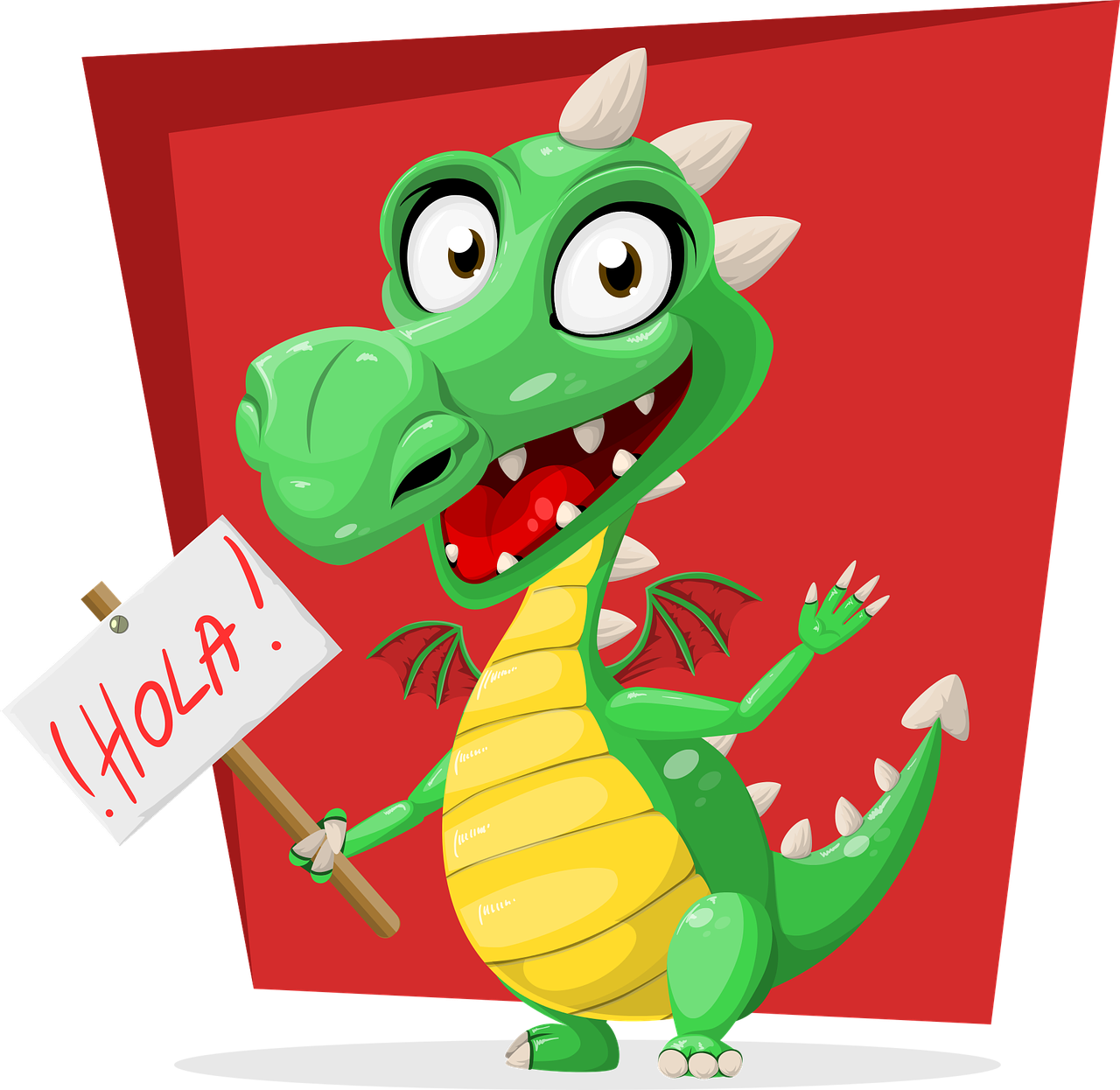 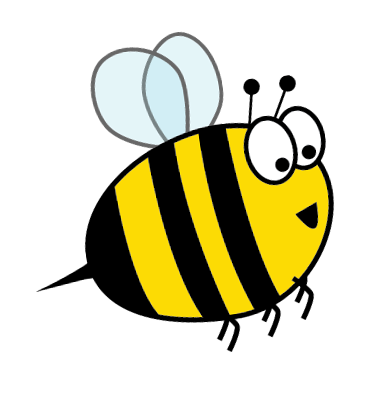 Morphology Matrix
1.7
Base Word
Prefix
Suffix
s
ed
able
save
(to keep)
un
(not)
ing
er
ior
Let’s make some new words.
s
save + s = saves
save + ed = saved
save + ing = saving
save + er = saver
save + ior = savior
save + able = savable
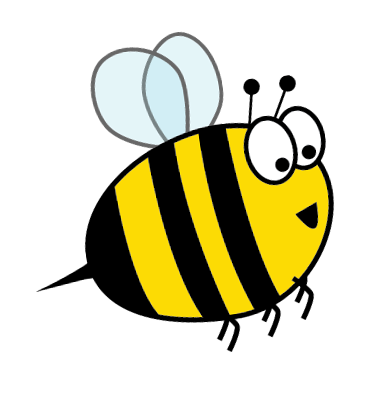 un + save + ed = unsaved
un + save + able = unsavable
save + er + s = savers
save + ior + s = saviors
Are there any prefix and suffix combinations that don’t make new words?
Morphology Matrix
How many new words can you create by 
adding prefix(es) and/or suffix(es)?
1.8
Suffix
Prefix
Base Word
re 
(again)
s
ed*
ing*
populate
de 
(from, off, undo)
un 
(not)
(to fill with people [or data]; live in a place)
ion*
(action, or result of action; state, or condition)
over 
(too much)
Let’s make some new words.
s
under 
(too little)
Possible Answers:
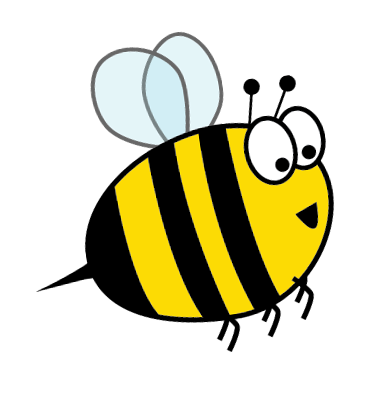 populate + s = populates
populate + ed = populated
populate + ing = populating
populate + ion = population*
populate + ion + s = populations
re + populate + ed = repopulated
de + populate + ed = depopulated
un + populate + ed = unpopulated
over + populate + ed = overpopulated
under + populate + ed = underpopulated
re + populate = repopulate
de + populate = depopulate
[Speaker Notes: * In the word population, tion is a syllable, but the suffix added is -ion because the t belongs to the base word. Population meaning, the result of populating an area.]
Syllable and Phoneme Maps
1.9
population
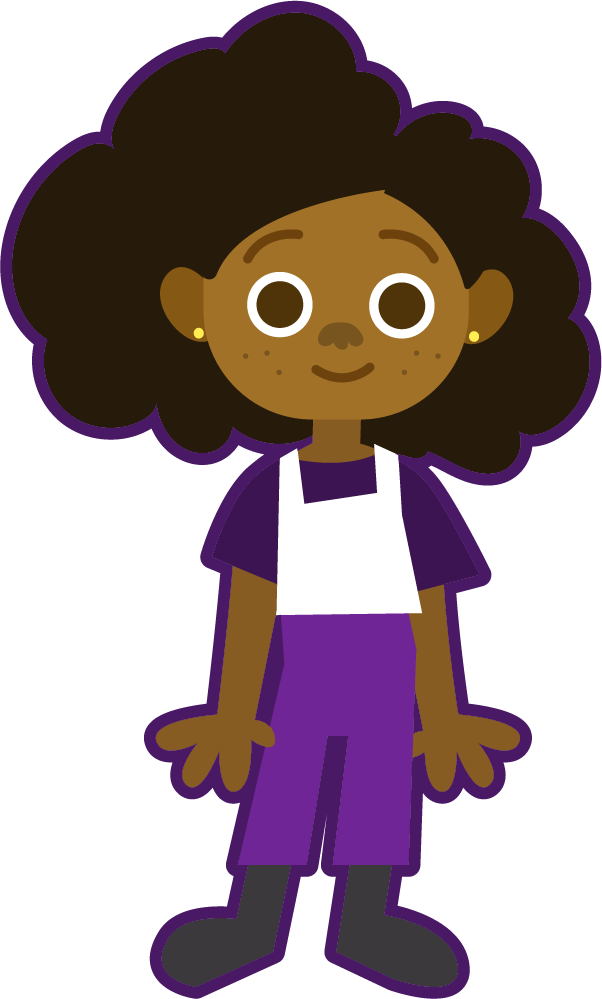 Each box should contain one spelled sound. In the final stable syllable tion the ti spells the /sh/ sound, so it should occupy one box.
pop|u|la|tion
4
savings
dangerous
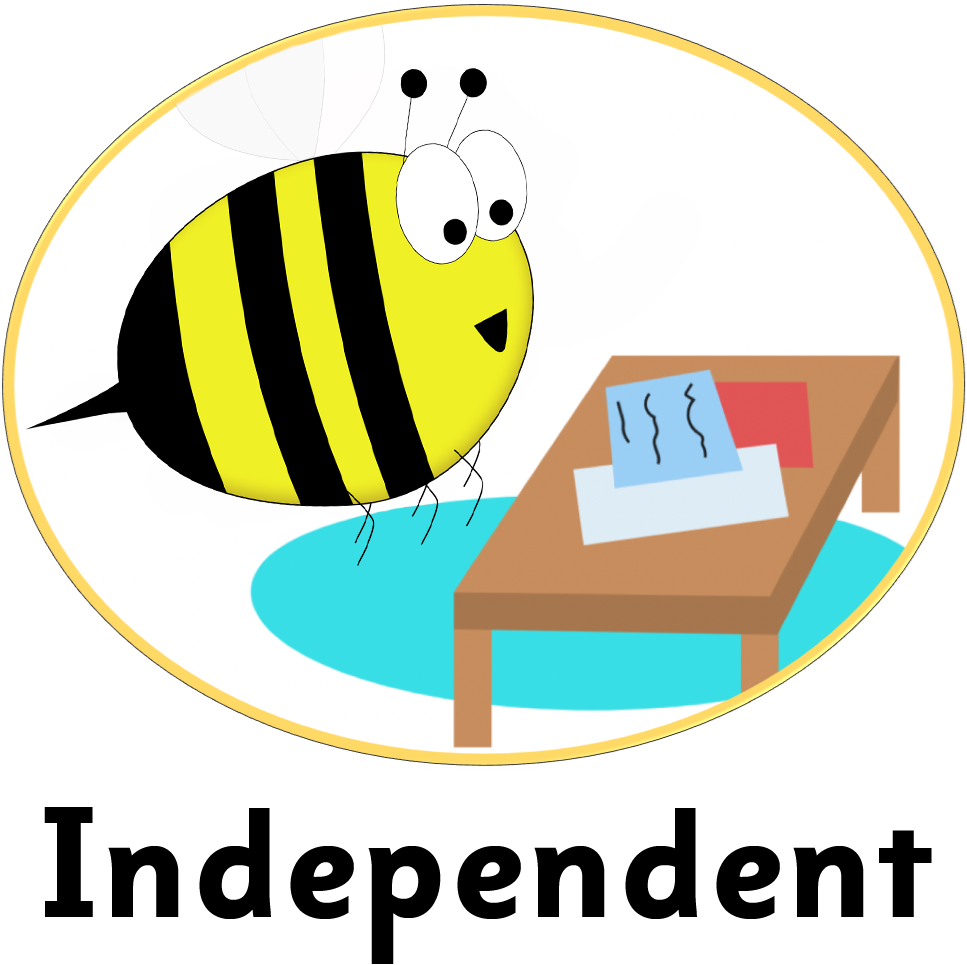 sav|ings
2
dan|ger|ous
3
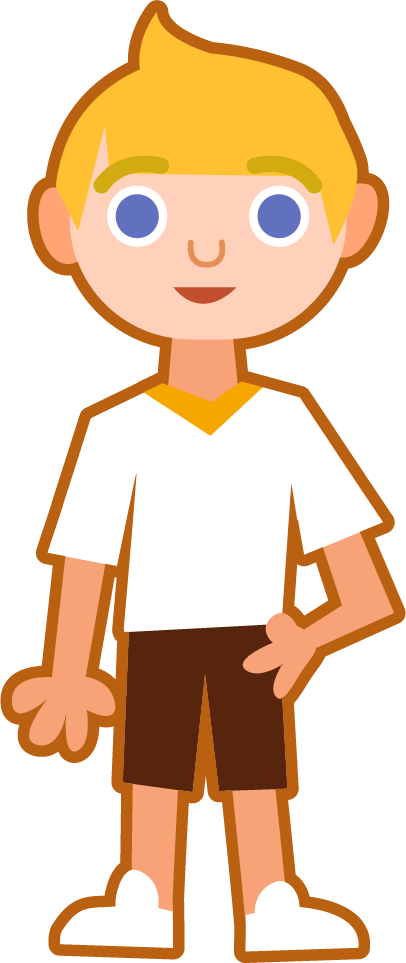 How many syllables does each word have? Can you break down the words into phonemes?
e
Words with the long a sound
Read each word and split into syllables and phonemes, spelling one sound in each box. Write the grapheme that spells the long a sound in each word. Finally, write the word out again.
1.10
Words with the long a sound
Answers
1.11
e
To be able to spell words with multiple sound-spelling patterns
To spell words that contain graphemes with the long a sound
1.12
Find the dictionary definition for the words below. 
Then write your own sentence for each word.
Put this week’s words in alphabetical order.
Words with the long a sound
Answers
1.13
Find the dictionary definition for the words below. 
Then write your own sentence for each word.
Put this week’s words in alphabetical order.
abeyance
breakage
The action of breaking something, or the fact of being broken.
The doctor said there was some breakage of the bone.
complain
dangerous
Express dissatisfaction or 
annoyance about something; state that one is suffering from (a symptom of illness).
neighbor
He complained about his headache every five minutes.
pavement
population
reindeer
Able or likely to cause harm or injury.
The cliff jumping looked way too dangerous for him to join.
savings
yesterday
Syllable Match
Can you unscramble and join syllables 
to make this week’s words?
1.14
1.15
Definition
In a Sentence
abeyance
Synonyms
Fun Facts
Antonyms
1.16
Definition
In a Sentence
A state of temporary disuse or suspension.
The matters were held in abeyance until further inquiries were collected.
abeyance
Synonyms
Fun Facts
Etymology: 
The word comes from Old French a (at) + ba(y)er (be open). The French word baer is also the source of English bay (recessed space), as in bay window.
suspend, remission, pending, deferred
continue, resume
Antonyms
Pass It On
1.17
Rules:

Get into small groups of three or four.

The first person chooses a word from this week’s word list and writes the first letter of the word on a mini whiteboard, then passes the board to their left.

The next person writes the next letter or grapheme and so on until the word is complete.

The last person checks the spelling of the word and then chooses another word to start again.
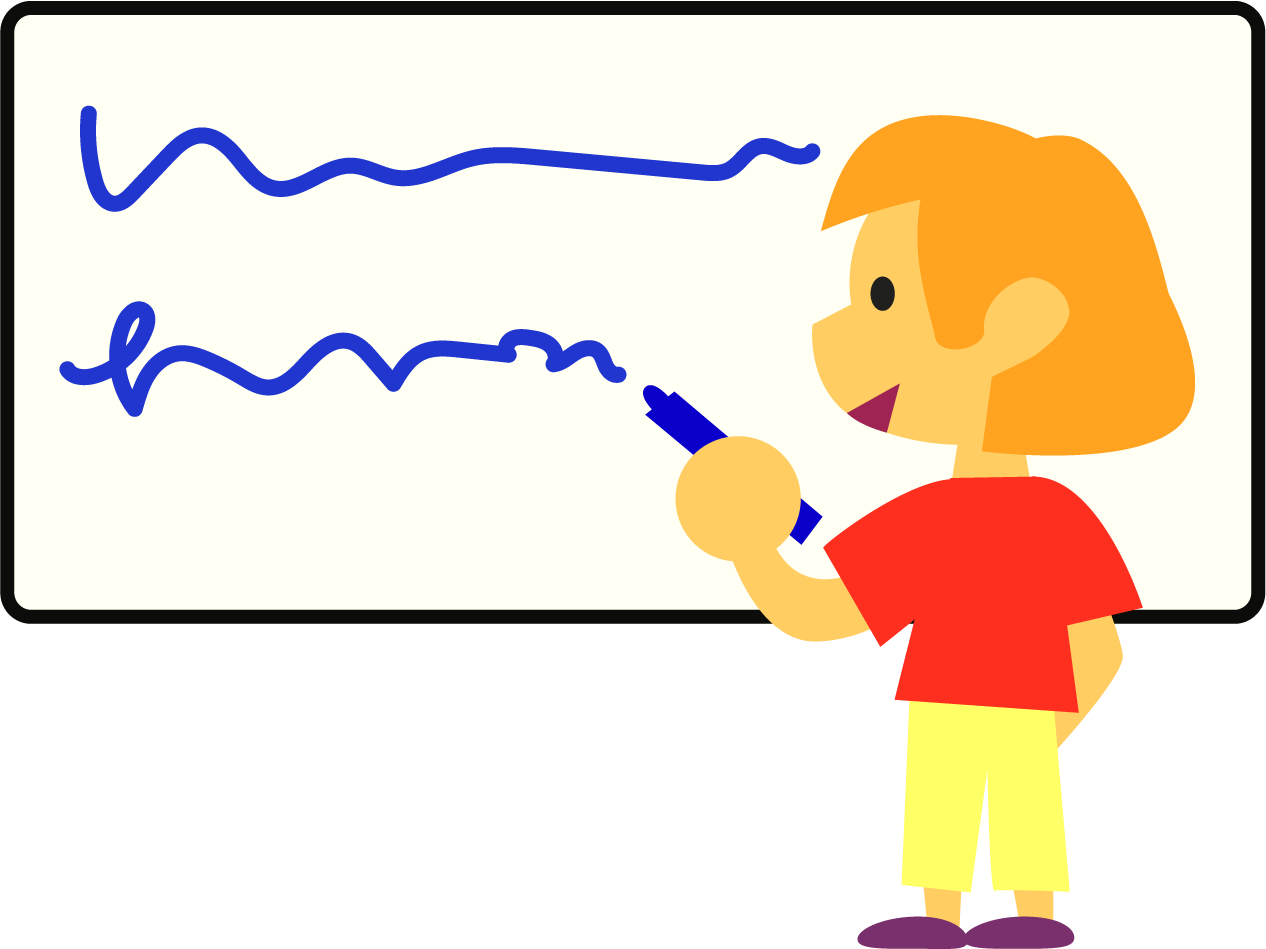 Dictionary Corner
1.18
1.19
Definition
In a Sentence
Synonyms
Fun Facts
Antonyms
Morphology Matrix
How many new words can you create by 
adding prefix(es) and/or suffix(es)?
1.20
Prefix
Base Word
Suffix